דף פ"ד עמ'  א'
יש מותרות לבעליהן ואסורות ליבמיהן, מותרות ליבמיהן ואסורות לבעליהן, מותרות לאלו ולאלו, ואסורות לאלו ולאלו.
משנה:  ... שנייה לבעל ולא שנייה ליבם  אסורה לבעל ומותרת ליבם
שנייה לזה ולזה אסורה לזה ולזה
דף פ"ד  עמ' ב'
מתקיף לה רב פפא:  אם איתא להא דכי אתא רב דימי אמר ר' יוחנן: 
מצרי שני שנשא מצרית ראשונה בנה שני הוי
לתני נמי מצרי שני שנשא שתי מצריות אחת ראשונה ואחת שנייה והיו לו בנים מראשונה ושנייה 
אי נסוב כי אורחייהו מותרות לבעליהן ואסורות ליבמיהן
ואי איפוך ונסוב מותרות ליבמיהן ואסורות לבעליהן
דף פ"ד  א
יש מותרות לבעליהן ואסורות ליבמיהן, מותרות ליבמיהן ואסורות לבעליהן, מותרות לאלו ולאלו, ואסורות לאלו ולאלו.
ויש לו אח כהן גדול
כהן הדיוט שנשא אלמנה
כהן חלל שנשא כשרה
ויש לו אח כהן כשר
מותרות לבעליהן 
ואסורת ליבמיהן
ויש לו אח ממזר
ישראל שנשא בת ישראל
ממזר שנשא ממזרת
ויש לו אח ישראל
כהן גדול שקידש אלמנה
ויש לו אח הדיוט
כהן כשר שנשא חללה
ויש לו אח חלל
מותרות ליבמיהן 
ואסורת לבעליהן
ויש לו אח ממזר
ישראל שנשא ממזרת
ויש לו אח ישראל
ממזר שנשא בת ישראל
ויש לו אח כהן גדול או הדיוט
כהן גדול שנשא אלמנה
כהן כשר שנשא חללה
ויש לו אח כהן כשר
אסורות לאלו ולאלו
ישראל שנשא ממזרת
ויש לו אח ישראל
ממזר שנשא בת ישראל
ויש לו אח ממזר
2
יצחק רסלר  izakrossler@gmail.com
י"ט.ניסן.תשפ"ב
דף פ"ד  א
משנה:  ... שנייה לבעל ולא שנייה ליבם  אסורה לבעל ומותרת ליבם
שרה נופלת לייבום לפני יהודה
שרה שנייה לבעל – לשמעון
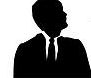 שרה לא שנייה ליהודה היבם – כי הוא מאשה אחרת
שמעון
זהו שאמרו: אסורה לבעל (שמעון) ומותרת ליבם (יהודה)
בת
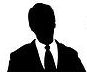 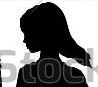 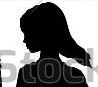 שרה
דינה
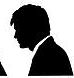 יהודה
לוי
בן
בן
בן
בן
מת בלי ילדים
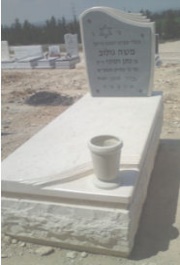 שמעון נשא את סבתא שרה
להמשך לחץ על התמונה
נשא אישה
נשא אישה
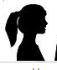 רבקה
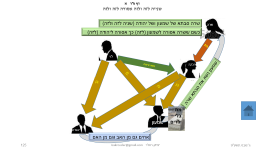 אחים מן האב
3
י"ט.ניסן.תשפ"ב
יצחק רסלר  izakrossler@gmail.com
דף פ"ד   א
שנייה לזה ולזה אסורה לזה ולזה
שרה סבתא של שמעון ושל יהודה (שניה לזה ולזה)
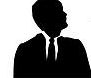 כשם ששרה אסורה לשמעון (לזה) כך אסורה ליהודה (לזה)
שמעון
בת
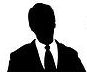 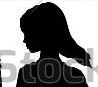 שרה
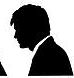 שמעון נשא את סבתא שרה
יהודה
לוי
בן
בן
בן
בן
מת בלי ילדים
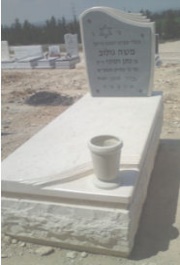 נשא אישה
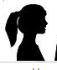 רבקה
אחים גם מן האב וגם מן האם
4
יצחק רסלר  izakrossler@gmail.com
י"ט.ניסן.תשפ"ב
דף פ"ד  ב
מתקיף לה רב פפא:  אם איתא להא דכי אתא רב דימי אמר ר' יוחנן: 
מצרי שני שנשא מצרית ראשונה בנה שני הוי
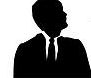 בן שני
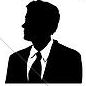 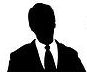 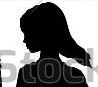 מצרית ראשונה
מצרי
התגייר
ראשון
שני
בן של מצרי שהתגייר, נחשב שני
בן
שני
בן
שני
בן
שני
נשא אישה מצרית ראשונה
בן של מצרי שני שהתחתן עם מצרית ראשונה
הוא שני
המשך
5
יצחק רסלר  izakrossler@gmail.com
י"ט.ניסן.תשפ"ב
דף פ"ד   ב
לתני נמי מצרי שני שנשא שתי מצריות אחת ראשונה ואחת שנייה והיו לו בנים מראשונה ושנייה 
אי נסוב כי אורחייהו מותרות לבעליהן ואסורות ליבמיהן
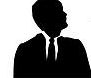 בן של מצרי שהתגייר, נחשב שני
בן שני
אם הנישואין בהיתר, כלומר
שני נשא שניה
שלישי נשא ישראלית
שתיהן מותרות לבעליהן ואסורות ליבמיהן
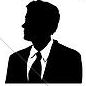 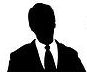 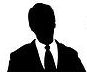 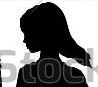 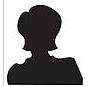 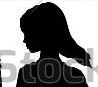 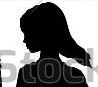 מצרית ראשונה
מצרית  שניה
מצרית  שניה
לאה


ישראלית
מצרי
התגייר
ראשון
שני
שלישי
בן של מצרי שני שהתחתן עם מצרית ראשונה
הוא שני
בן
שני
בן
שני
בן
שני
בן
שלישיי
בן
שלישיי
נשא אישה ישראלית
נשא אישה מצרית ראשונה
נשא אישה מצרית שניה
נשא אישה מצרית שניה
בן של מצרי שני שהתחתן עם מצרית שניה
הוא שלישי ומותר לבוא בקהל
שאם "שני" מת אשתו אסורה להתייבם לאחיו שהוא שלישי
להמשך לחץ עלתמונה
אם מת "שלישי" אשתו אסורה להתייבם לאחיו השני כי היא ישראלית
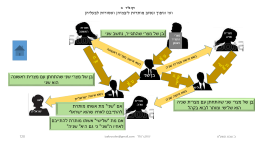 6
יצחק רסלר  izakrossler@gmail.com
י"ט.ניסן.תשפ"ב
דף פ"ד   ב
ואי איפוך ונסוב מותרות ליבמיהן ואסורות לבעליהן
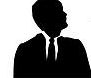 בן של מצרי שהתגייר, נחשב שני
בן שני
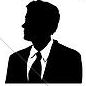 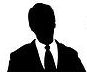 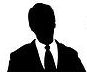 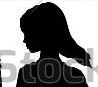 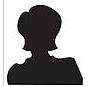 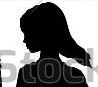 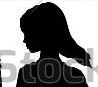 מצרית ראשונה
מצרית  שניה
מצרית  שניה
לאה


ישראלית
מצרי
התגייר
ראשון
שני
שלישי
בן של מצרי שני שהתחתן עם מצרית ראשונה
הוא שני
בן
שני
בן
שני
בן
שני
בן
שלישיי
בן
שלישיי
נשא אישה שניה
נשא אישה מצרית ראשונה
נשא אישה מצרית שניה
נשא אישה ישראלית
בן של מצרי שני שהתחתן עם מצרית שניה
הוא שלישי ומותר לבוא בקהל
אם מת "שלישי" אשתו מותרת להתייבם לאחיו ה"שני" כי גם היא" שניה"
אם "שני" מת אשתו מותרת להתייבם לאחיו שהוא ישראלי
7
יצחק רסלר  izakrossler@gmail.com
י"ט.ניסן.תשפ"ב